2日目
朝食
朝食前に、施設内の
清掃を行います
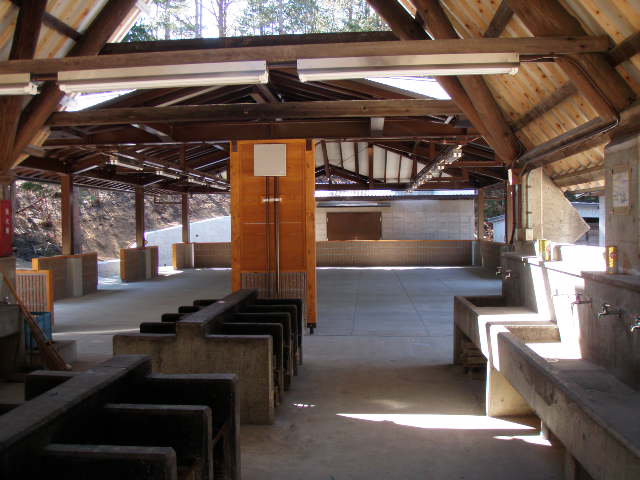 野外炊飯場
野外炊飯場
出発２週間前からの健康観察表について
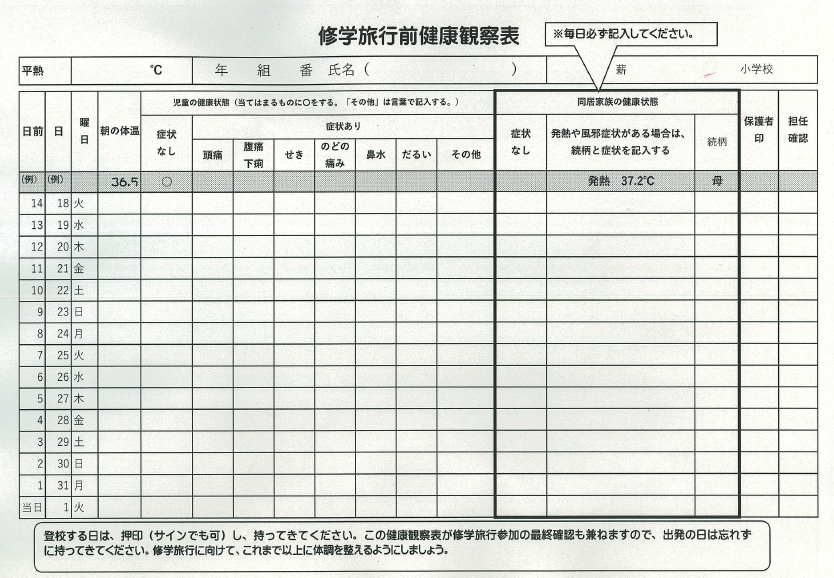 ・登校する日は必ず持たせてください。林間学習出発日に最終の参　
　加確認とさせていただきます。
※この二週間は、ふだん提出いただいている健康観察カードは、提出していただく必要はありません。
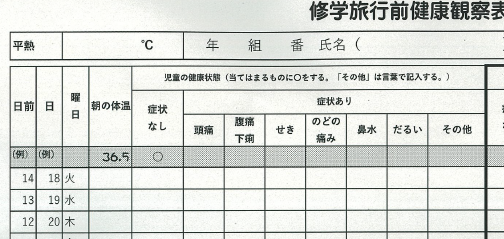 ①朝の体温を記入
②健康状態が良好な場合は症状なしに○
症状がある場合は項目に○
お願い
・持ち物には必ず記名をお願いします。
（現金、ゲーム類、ドライヤー、おやつなどは持たせないようお願いします。）
・緊急時に備えて連絡がとれるようにしてください。
・１日目の朝、体調不良などで不安がある場合は担任にご連絡ください。また欠席の場合は８時００分までに学校へ連絡してください。
最後に・・・
・なにかありましたら、些細なことでも担任　
 までご相談ください。
・食事のアレルギー対応シートは、9月2日（木）までにご提出ください。（該当の児童のみ）
・健康予備調査は、９月１７日（金）までにご提出ください。（全員）